Panorama epidemiológico da tuberculose no Brasil
Coordenação-Geral de Vigilância das Doenças de Transmissão Respiratória de Condições Crônicas
Departamento de Doenças de Condições Crônicas e Infecções Sexualmente Transmissíveis
Secretaria de Vigilância em Saúde
Ministério da Saúde

tuberculose@saude.gov.br
26/11/2019
Tuberculose no Mundo - 2018
A TB é uma das 10 principais causas de morte 

 Principal causa de morte por um único agente infeccioso em pessoas vivendo com HIV

 10 milhões de pessoas adoeceram por TB

 1,2 milhão de mortes estimadas em pessoas com HIV negativo

 251 mil mortes estimadas em pessoas com TB-HIV

 500 mil casos de RR-TB, dos quais 390 mil eram MDR-TB
Fonte: Global Tuberculosis Report (WHO, 2019)
[Speaker Notes: NOV 2019– Report TB 2019]
Tuberculose no Brasil – 2018
76 mil casos novos de TB diagnosticados

  Cerca de 4,5 mil mortes por TB
 De acordo com a nova classificação da OMS 2016-2020, o Brasil ocupa a 20ª posição na lista dos 30 países prioritários para TB e a 19ª posição na lista dos 30 países prioritários para TB-HIV
 4ª causa de mortes por doenças infecciosas

 1ª causa de morte dentre as doenças infecciosas definidas 
em pessoas com Aids
Fonte: Sinan/MS; SIM/MS; WHO, 2017
[Speaker Notes: NOV 2019]
Coeficiente de incidência de tuberculose e número de casos novos. Brasil, 2001 a 2018
N
/100 mil hab.
Fonte: Sinan/MS maio_2019; IBGE
Coeficiente de incidência de tuberculose segunda faixa etária. Brasil, 2008 a 2018
Mulheres
Homens
/100 mil hab,
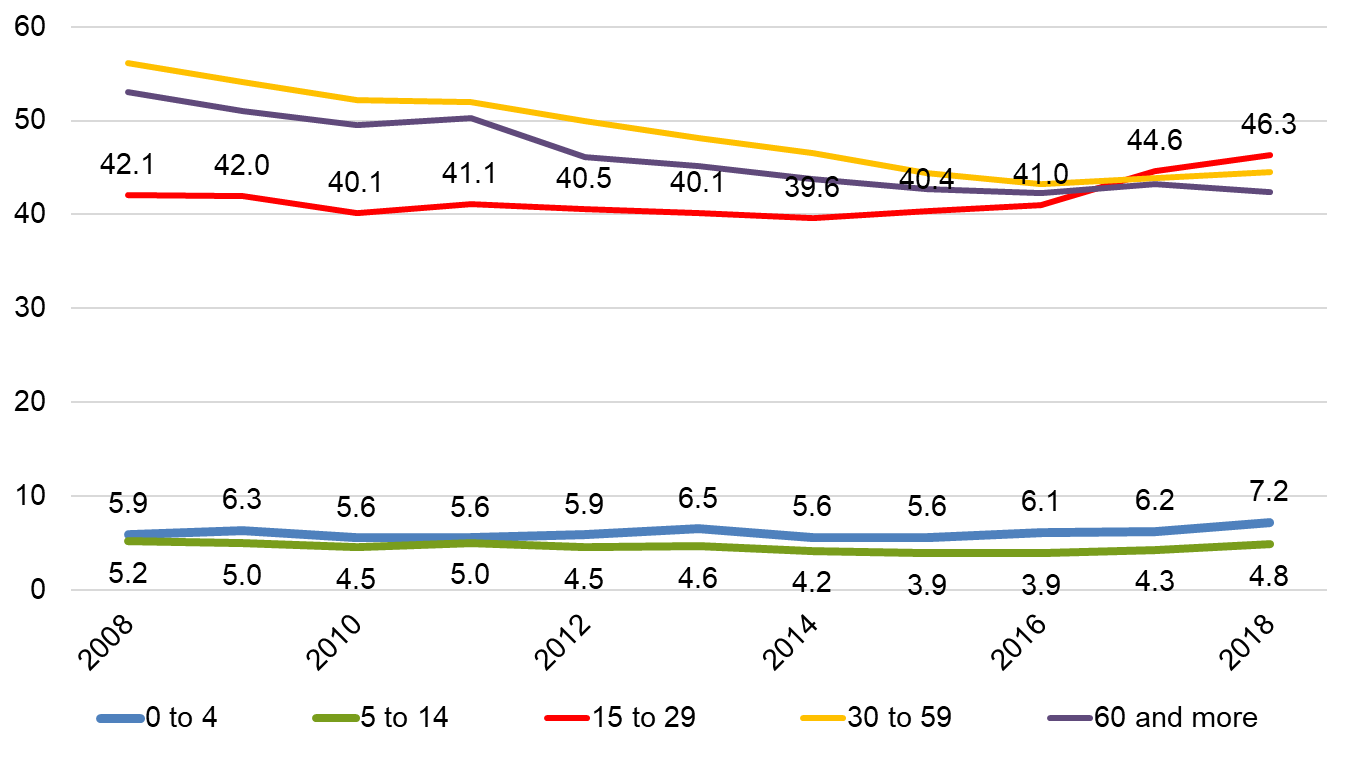 0 a 4
5 a 14
15 a 29
30 a 59
60 e mais
Fonte: Sinan/MS maio_2019
Coeficiente de incidência de tuberculose. UF e Brasil, 2018*
Por 100.000 hab.
Brasil: 36,3
UF
Fonte: SES/MS/Sinan e IBGE.
*Dados preliminares sujeitos a revisão
[Speaker Notes: MAI 2019]
Coeficiente de mortalidade por tuberculose. Brasil, 2001 a 2017*
2017: 4.614
P/100.000 hab.
UF de residência
Fonte: SIM/MS; IBGE. 
*Dados provisórios
[Speaker Notes: MAI 2019]
Coeficiente de mortalidade por tuberculose. Brasil, 2001 a 2017*
P/100.000 hab.
Brasil: 2,2
UF de residência
Fonte: SIM/MS; IBGE. 
*Dados provisórios
[Speaker Notes: MAI 2019]
Percentual de cura e abandono de casos novos de tuberculose pulmonares com confirmação laboratorial. Brasil, 2001 a 2017*
%
Fonte: SES/MS/SINAN. * Dados preliminares, sujeitos a revisão.
Retirados da análise os encerramentos por: Mudança de diagnóstico, TBDR, Mudança de esquema e Falência
[Speaker Notes: MAI 2019]
Percentual de cura de casos novos de tuberculose pulmonares com confirmação laboratorial. UF e Brasil, 2017*
Não avaliados: 8,8%
%
Brasil: 74,1
UF
Fonte: SES/MS/SINAN. * Dados preliminares, sujeitos a revisão.
São retirados da análise os encerramentos por: Mudança de diagnóstico, TBDR, Mudança de esquema e Falência
Não avaliados = Ignorados + Transferências
[Speaker Notes: MAI 2019]
Percentual de casos novos em Tratamento Diretamente Observado (TDO). UF e Brasil, 2017*
%
Brasil: 36,3
UF de residência
Fonte: SES/MS/SINAN. *Dados preliminares, sujeitos a revisão
[Speaker Notes: MAI 2019
Está na planilha de ENCERRAMENTO]
Encerramento dos casos novos de tuberculose em TDO* e não-TDO*. Brasil, 2017**
%
Fonte: SES/MS/SINAN. *Tratamento Diretamente Observado 
**Dados preliminares, sujeitos a revisão
[Speaker Notes: MAI 2019]
Carga entre os casos novos*
População
Risco relativo
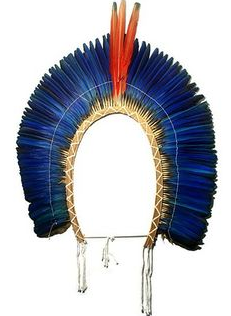 3
1,0%
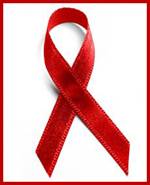 8,8%
28
10,5%
28
56**
2,5%
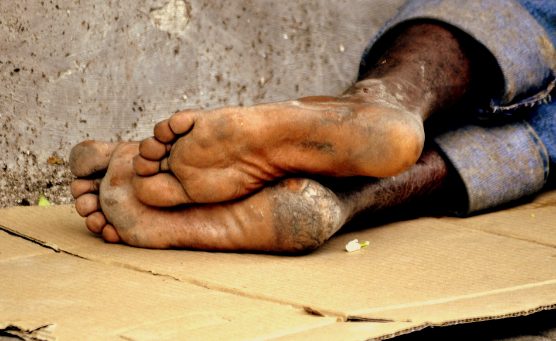 Fonte: Sinan/MS e IBGE. *Brasil (2018); **Tbweb, SP, 2015 e Pessoa em Situação de Rua: Censo São Paulo, capital (2015)
[Speaker Notes: MAI 2019]
Coinfecção TB-HIV
Coeficiente de incidência de tuberculose na população com HIV. Brasil, 2012 a 2017
/100 mil pessoas com HIV
Ano de diagnóstico
Fonte: Linkage SinanTB-BasesDIAHV-SIM out_2018; estimativas de casos prevalentes de HIV (DIAHV)
% de coinfecção TB-HIV e testados para o HIV. 2007 a 2018
%
Coinfecção TB-HIV          Testados para o HIV
Proporção de coinfecção TB-HIV. UF e Brasil, 2018.
HIV ignorado: 20,9%
%
Brasil: 8,8
UF
Fonte: SES/MS/Sinan. *Dados preliminares sujeitos a revisão
[Speaker Notes: MAI 2019 – plan gráficos novos]
Comparação entre o encerramento dos casos novos de TB-HIV- e TB-HIV+. Brasil, 2017*
HIV ignorado: 20,9%
%
Fonte: SES/MS/SINAN. * Dados preliminares, sujeitos a revisão.
[Speaker Notes: MAI 2019
Está na planilha de ENCERRAMENTO. HIV ignorado= em andamento + não realizado + ignorado (Está na planilha de QUALIDADE)]
Comparação entre o encerramento dos casos novos de coinfecção TB-HIV por uso de TARV. Brasil, 2017.
%
TARV ignorado: 26,9%
Fonte: SES/MS/SINAN. * Dados preliminares, sujeitos a revisão.
TARV = Terapia Antirretroviral
[Speaker Notes: MAI 2019]
População prisional
População prisional e número de vagas. Brasil, 2003 a 2017
Fonte: Infopen
% de casos novos de TB com a coinfecção TB-HIV e na PPL. Brasil, 2011 a 2018
%
Fonte: Sinan/MS maio_2019
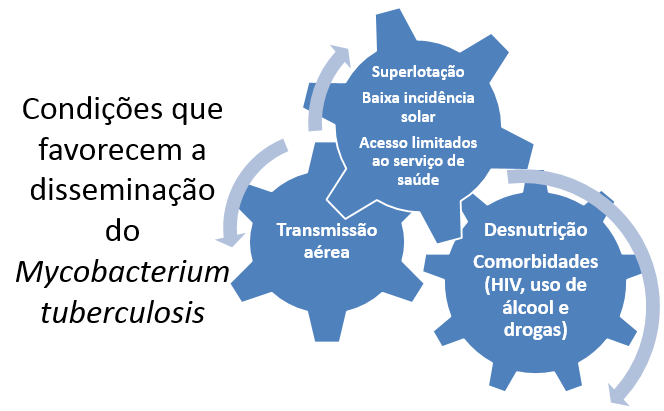 1O’Grady J, 2011; 2,3Aerts A , 2000, 2006; 4Moges B, 2012; 5OMS, 2013, 6Banu S, 2010; 7Abebe DS, 2011; 8Winetsky DE, 2014
[Speaker Notes: JUL 2017]
TB em PPL
Ex-privado de liberdade tem 23% mais TB que a população geral;
83% das ex-PPL com TB tiveram a doença 2 anos após sair da prisão;
Estudo realizado no Rio de Janeiro mostrou que 84% dos doentes adquiriram a TB na prisão;
Aumento 5% de infecção latente por ano.
Carbone ASS et al. Active and latent tuberculosis in Brazilian correctional facilities: a cross-sectional study. BMC Infectious Diseases201515:24
Sacchi FPC et al. Prisons as Reservoir for Community Transmission of Tuberculosis, Brazil. Emerg Infect Dis. 2015 Mar; 21(3): 452–455.
[Speaker Notes: Esses dados sugerem que a TB entre os presos está predominantemente relacionada à transmissão intrainstitucional massiva ligada às precárias condições de encarceramento na maioria das prisões brasileiras com número expressivo de casos de TB vivendo em celas mal ventiladas e com pouca iluminação solar.]
Coeficiente de incidência de tuberculose segundo populações. Brasil, 2010 a 2018
/100 mil encarcerados
/100 mil hab
Fonte: Sinan/MS maio_2019; Infopen
[Speaker Notes: Prison population = TB in prison population/prison population
Not prison population (>=18 years) = TB in non-prison population >=18 years/population >=18- prison population
Total: new cases/total population]
Percentual de casos novos de tuberculose na PPL no total de casos novos na PPL no Brasil. 2018
Fonte: Sinan/MS maio_2019
Percentual de casos novos de tuberculose na PPL no total de casos novos da Unidade Federada. 2018
Brasil 10,4%
Fonte: Sinan/MS maio_2019
Testagem para o HIV nos casos novos de TB segundo população e UF. 2018
%
Brasil PPL= 74,3%
Brasil não PPL= 81,3%
UF
Fonte: Sinan/MS maio_2019
Coinfecção TB-HIV nos casos novos de TB segundo população e UF. 2018
%
Brasil não PPL= 9,8%
Brasil PPL= 4,7%
UF
Fonte: Sinan/MS maio_2019
Percentual de retratamento. Brasil, 2001 a 2018*
%
Ano
Fonte: Sinan/MS maio_2019. *Dados preliminares sujeitos a revisão
Retratamento = recidiva + reingresso após abandono
[Speaker Notes: MAI 2019]
Percentual de retratamento segundo população. Brasil, 2007 a 2018*
PPL recidiva= 57,3%
%
Não PPL recidiva= 42,9%
Fonte: Sinan/MS maio_2019. *Dados preliminares sujeitos a revisão
Retratamento = recidiva + reingresso após abandono
Percentual de cura nos casos novos de TB pulmonares com confirmação laboratorial segundo população. Brasil, 2017
%
Fonte: Sinan/MS maio_2019
Percentual de cura nos casos novos de TB pulmonares com confirmação laboratorial segundo população e UF. 2017
%
Brasil PPL= 78,5%
Brasil não PPL= 73,7%
UF
Fonte: Sinan/MS maio_2019
Considerações finais
Aumento da incidência de tuberculose parcialmente explicado pelo aumento de casos na PPL

Na PPL:
Elevada reinfecção no ambiente prisional
Indicadores operacionais (desfecho, testagem para o HIV) bons em comparação à população não prisional
Elevado percentual de transferências
Controle da tuberculose nas prisões
PROBLEMAS RECORRENTES
A falta de informação sobre TB para PPL, profissionais de segurança e outros profissionais que atuam nas prisões;
A subvalorização dos sintomas pelas PPL;
Dificuldade de acesso das PPL ao serviço de saúde; 
A baixa participação da PPL no processo de tratamento e nas ações de prevenção;
Estigmatização e segregação; 
A escassez de recursos humanos e financeiros e a oferta limitada dos serviços de saúde;
Estrutura física e condições de vulnerabilidade.
Desafios
Priorização Política
Priorização de segurança em detrimento da saúde
Executar as ações de controle da TB
Organizar o rastreamento na porta de entrada (evitando a entrada de presos com TB)
Realizar a busca ativa de Sintomáticos Respiratórios – 2 vezes ao ano
Referenciar os casos de TB resistente
Coordenar as ações de vigilância nas transferências ou liberdade
Apoiar o autocuidado da PPL para TB – evitar abandono nas transferências e liberdade;
Coordenar as ações com a rede de atenção à saúde do município.
[Speaker Notes: JUL 2017 – Atualizado por Dani Chaves]